COMUNIDADE DA GRINGA
Recursos humanos slide 1
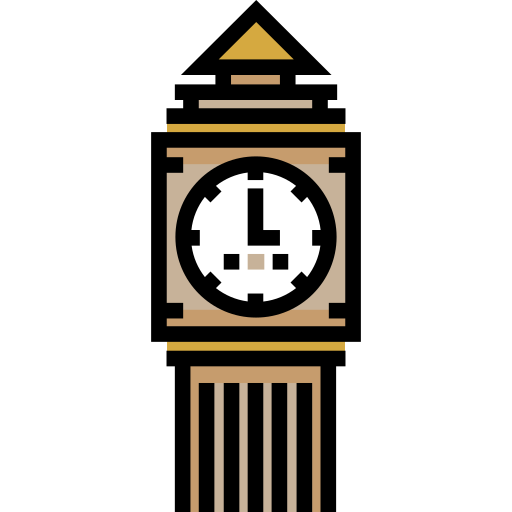 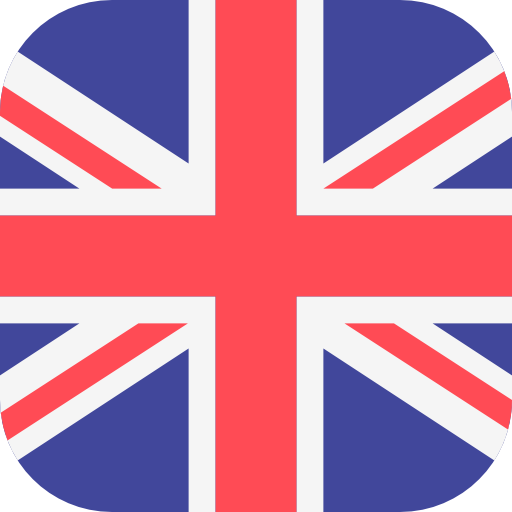 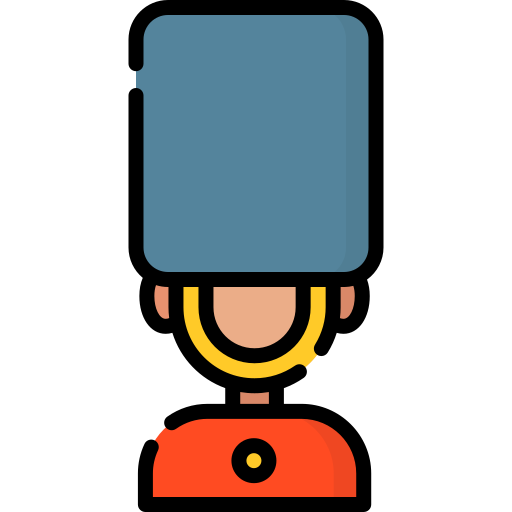 1
[Speaker Notes: Muito obrigado pelo tempo de vocês;

Esse momento é para vocês, não pra mim;]
Beginner –  On Holiday – Aula 20 - 22.03.2021
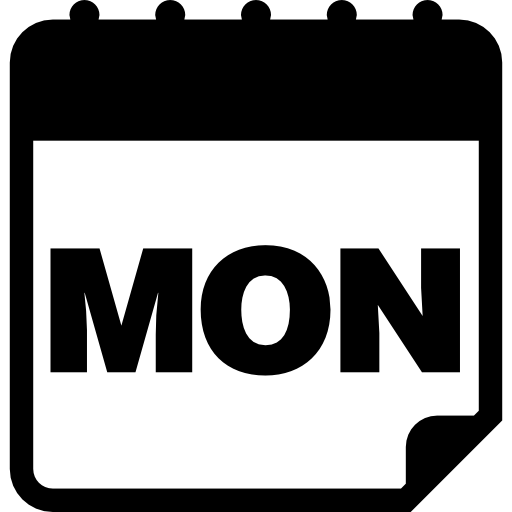 Watch new lesson.


https://forms.gle/EMSekGe87B3iBAma7 homework from lesson modulo 01 - lesson 20


https://learnenglishkids.britishcouncil.org/word-games/holiday-activities play a Holiday wordgame						

https://www.esl-lounge.com/student/vocabulary/1v1-adjective-opposites.php use  a dictionary to fill in the opposite adjectives

https://learnenglishkids.britishcouncil.org/writing-practice/postcard-londonread and do game below


Watch Ben and Holly on Prime or YouTube.


Revise vocabulary from the week
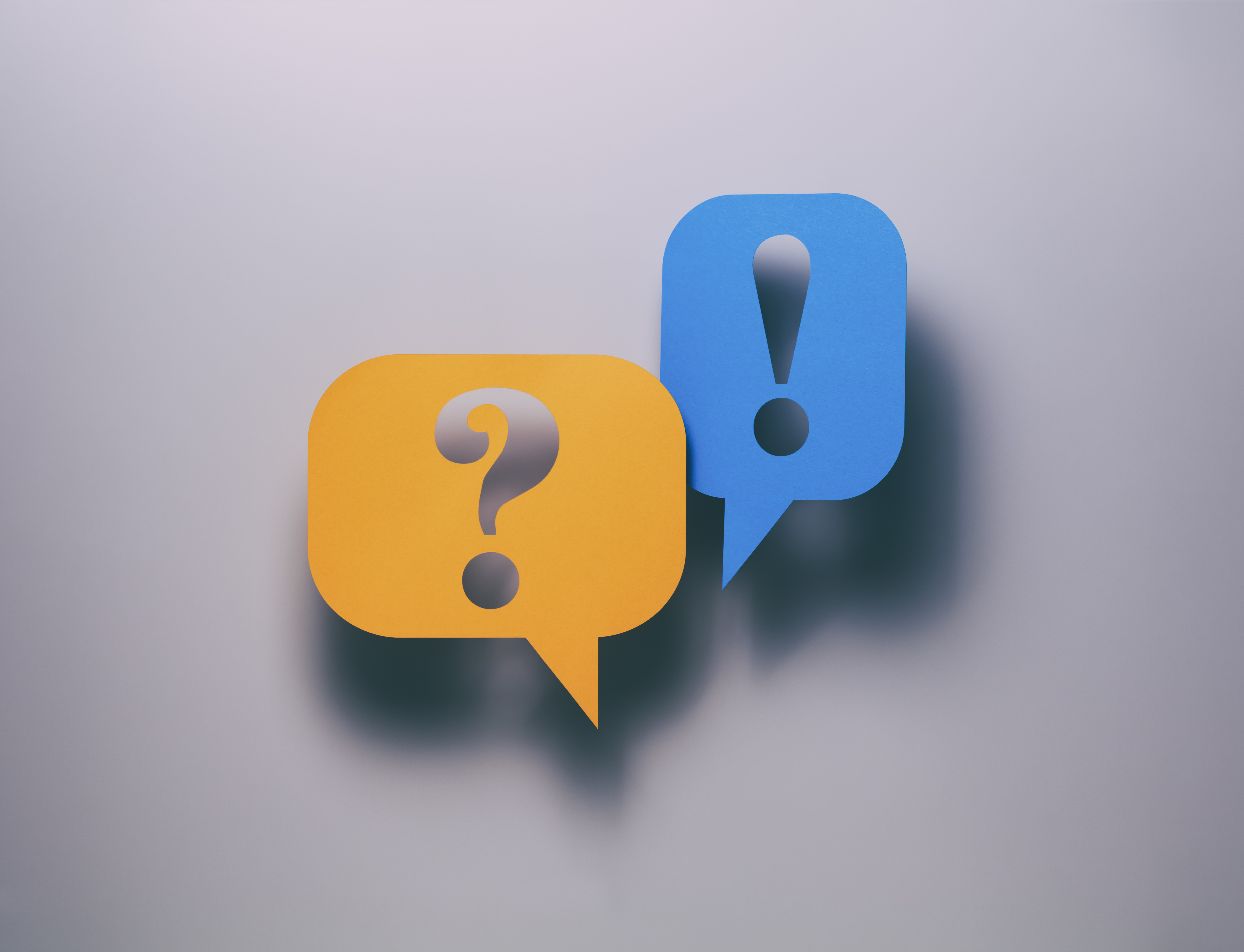 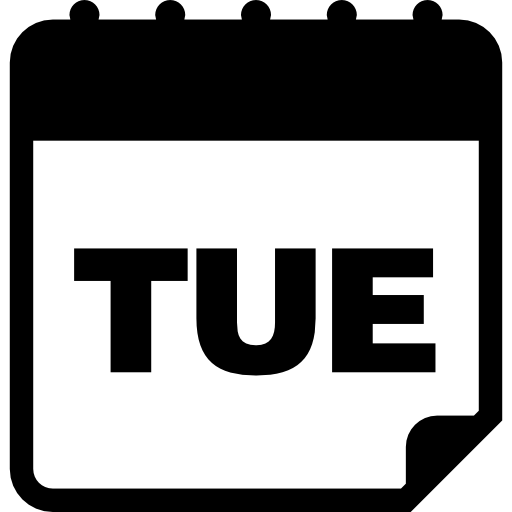 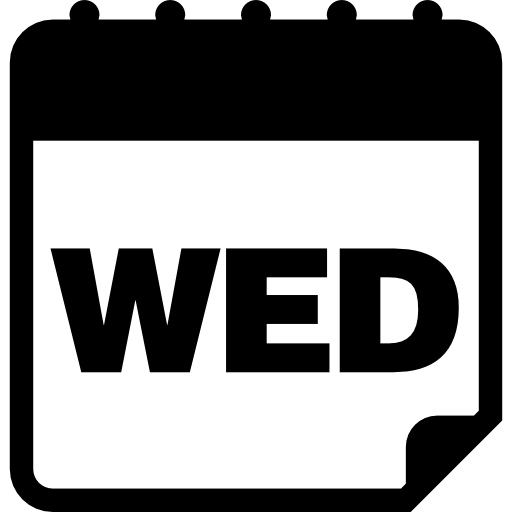 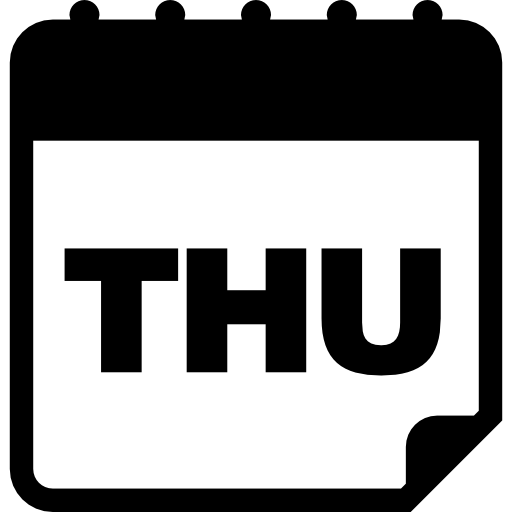 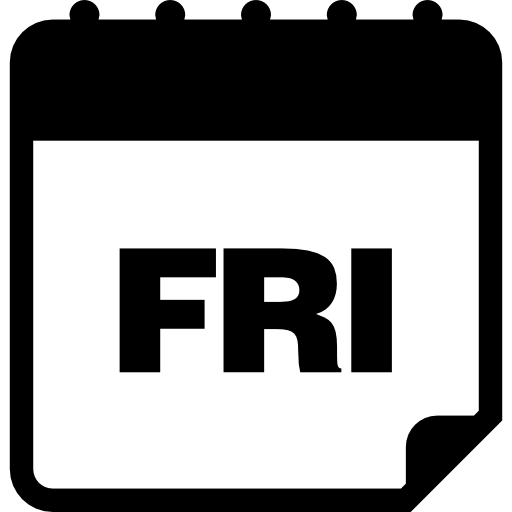 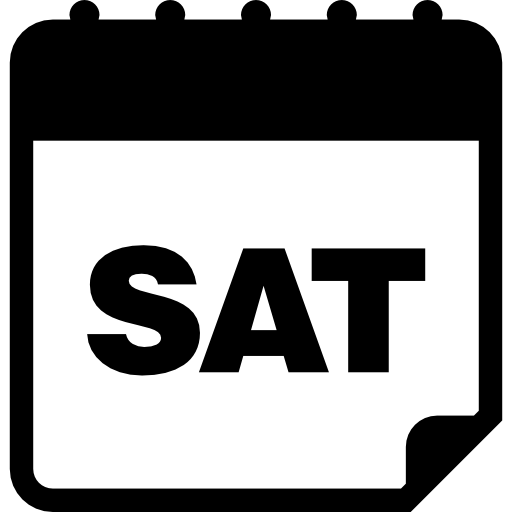 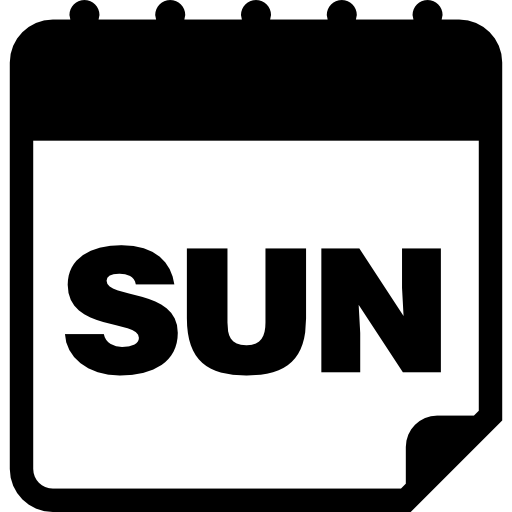 2
[Speaker Notes: Raiz do produto;Temporal (começo, meio e fim);

Atemporal (repositório “vivo”);]